Муниципальное бюджетное общеобразовательное учреждение
средняя общеобразовательная школа с.Киселёвка
Проектная работа
«Предметно-развивающая зона 
кабинета математики
 «Геометрические фигуры и формулы их площадей»
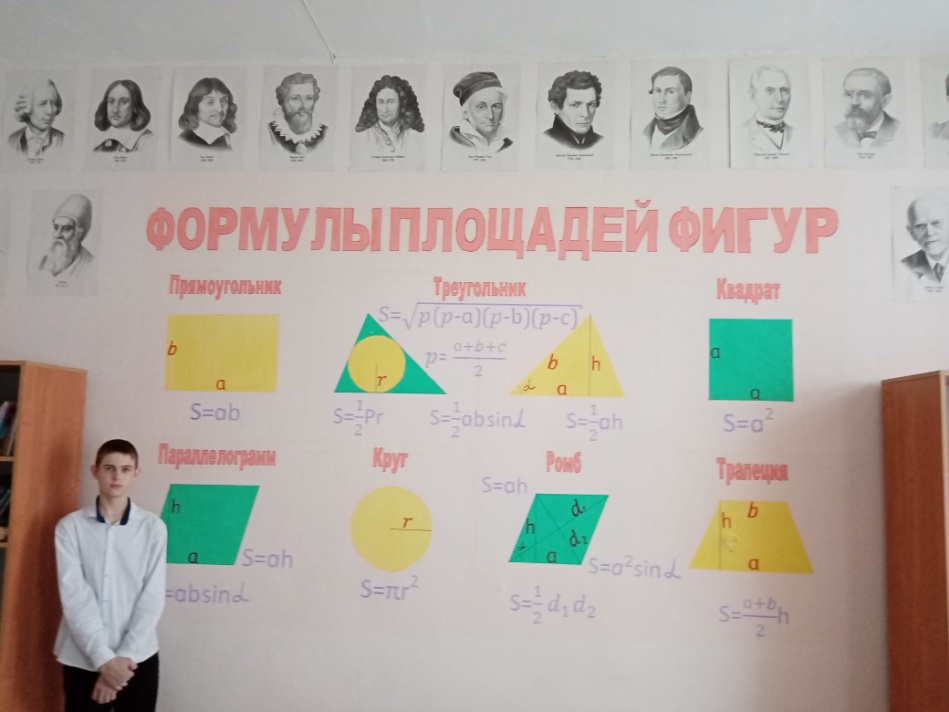 Руководитель проекта: 
             Ойдуп Е.Б., учитель математики
Автор проекта: 
              Швец Кирилл, ученик  9 класса
с. Киселевка
2020-2021 учебный год
Цель: создание дополнительной платформы для отработки и запоминания формул площадей плоских геометрических фигур в виде предметно-развивающей зоны кабинета математики
Задачи: 
-провести анализ типов геометрических задач на ОГЭ на расчет площадей геометрических фигур;
- изучить требования к предметно-развивающим зонам;
- разработать эскиз зоны, содержащий изображение фигур и формулы площадей;
- оформить зону кабинета математики «Геометрические фигуры и формулы их площадей»
Объект  –  Предметно-развивающая зона кабинета математики
Предмет – Предметно-развивающая зона с изображением геометрических фигур и формул их площадей
Анализ готовых эскизов из Интернета
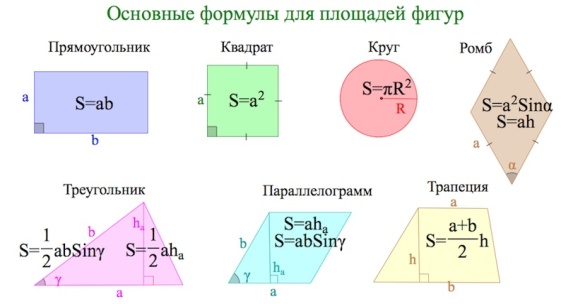 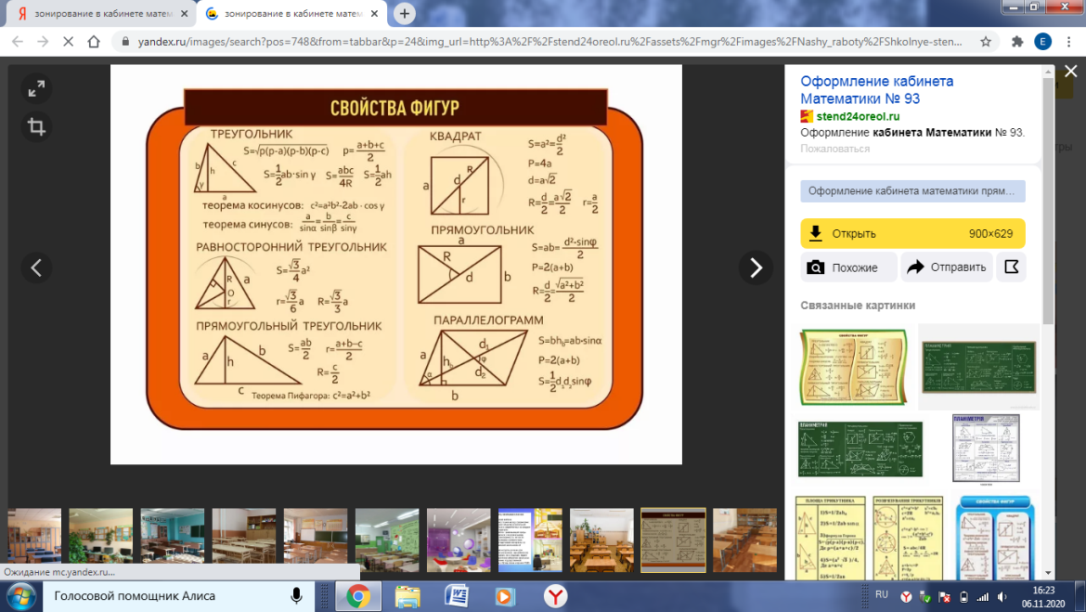 Плюсы: 
-полное название эскиза;
-оптимальные размеры фигур и формул; обозначены необходимые элементы фигур.
Минусы: 
-запись формул на фигурах затрудняет видеть элементы этих фигур.
Плюсы: 
-содержит много информации о площадях и свойствах плоских фигур.
Минусы: 
-для оформления стены записи слишком громоздкие.
Плюсы: 
- яркая цветовая гамма;
- крупные фигуры
- крупные формулы.
Минусы: 
-нет обозначений сторон
-не понятно для какой величины формулы 
(не написано «S»); 
-не указаны названия фигур
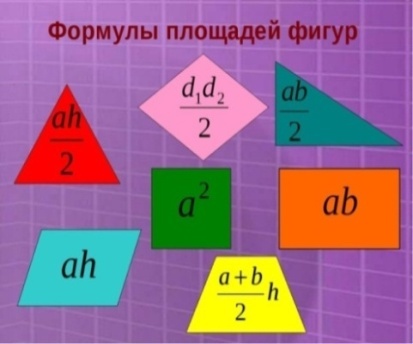 Плюсы: 
-даны названия фигур;
-записаны формулы;
-размеры оптимальны.
Минусы: 
-название краткое;
-не соблюдаются правила оформления записей
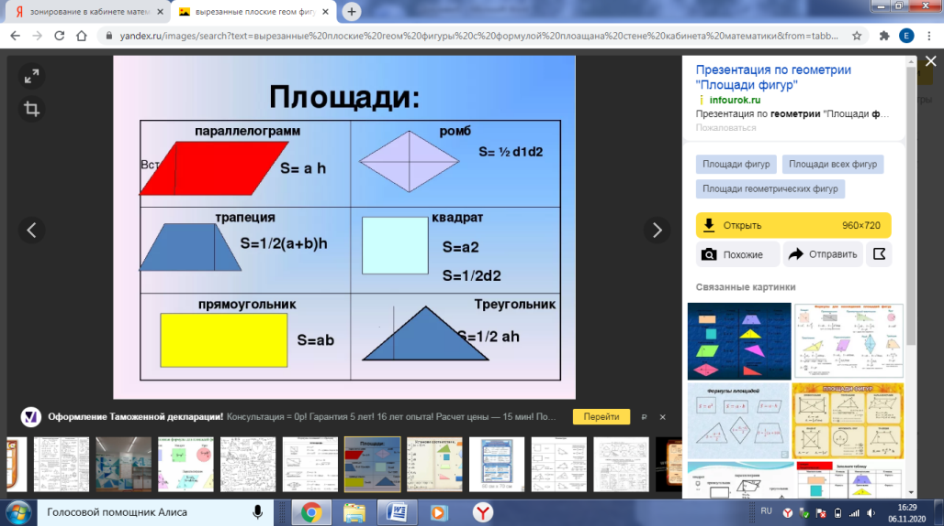 Эскиз
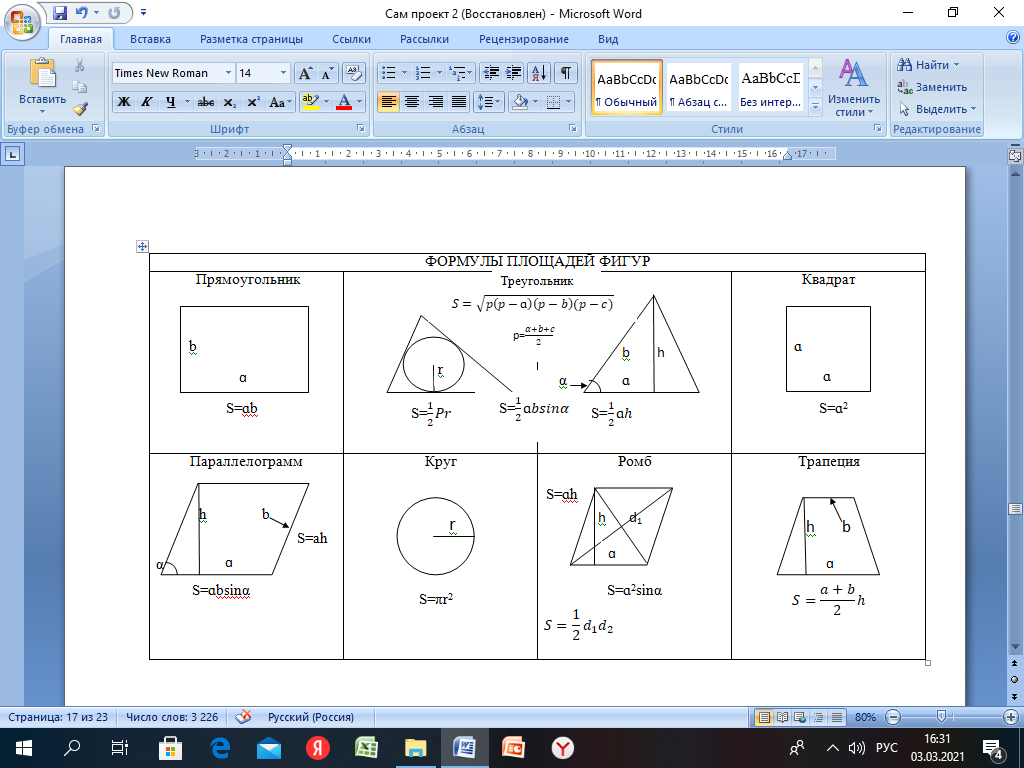 Очистка стены
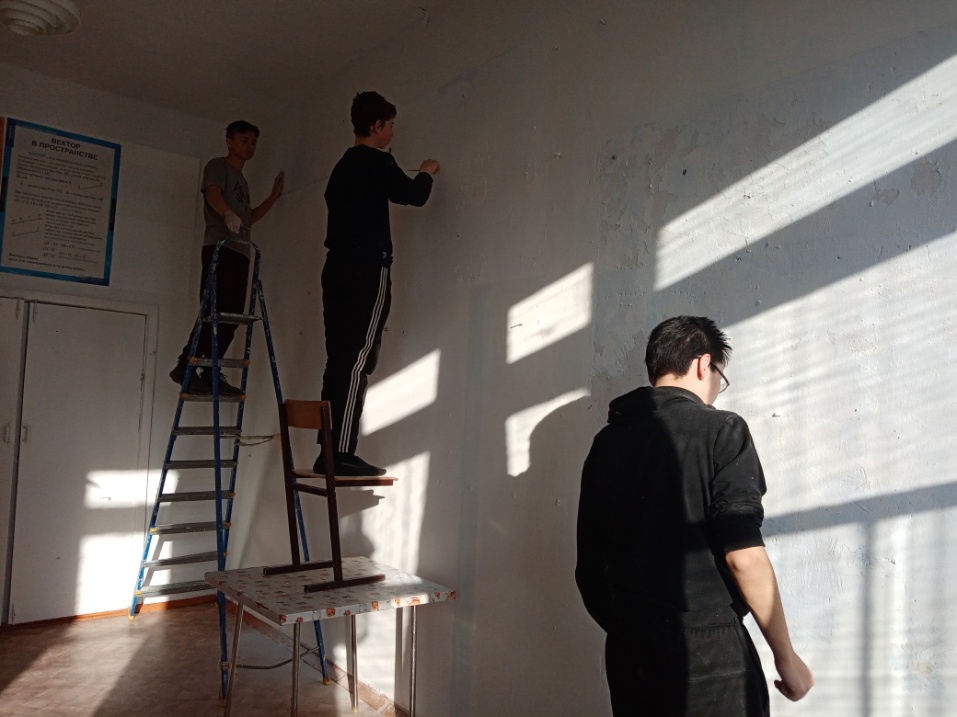 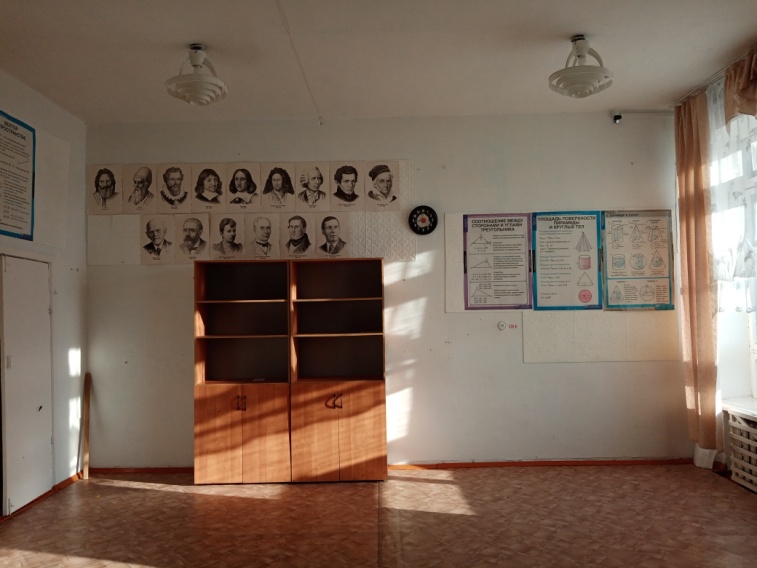 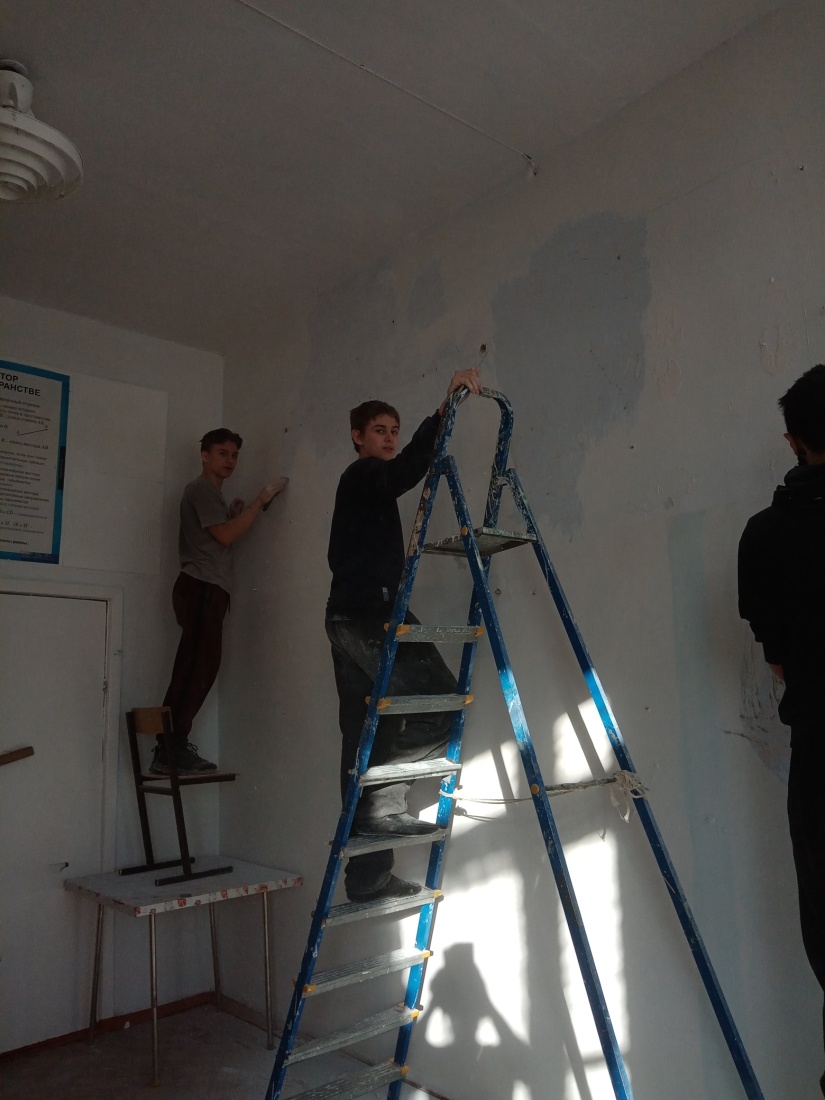 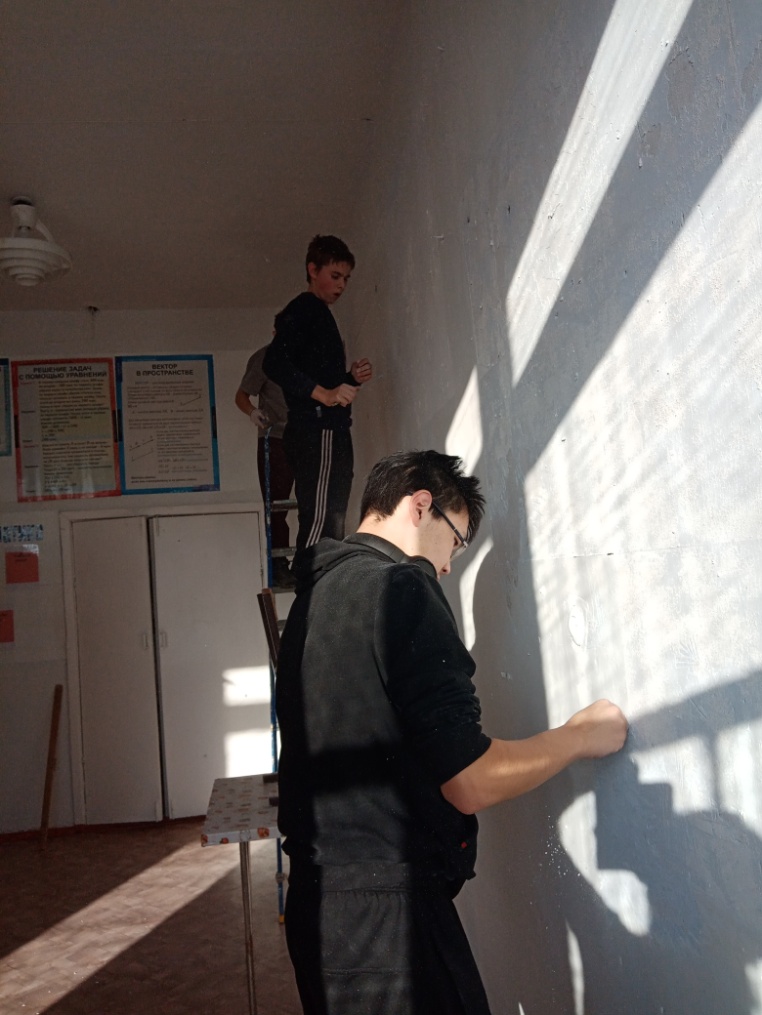 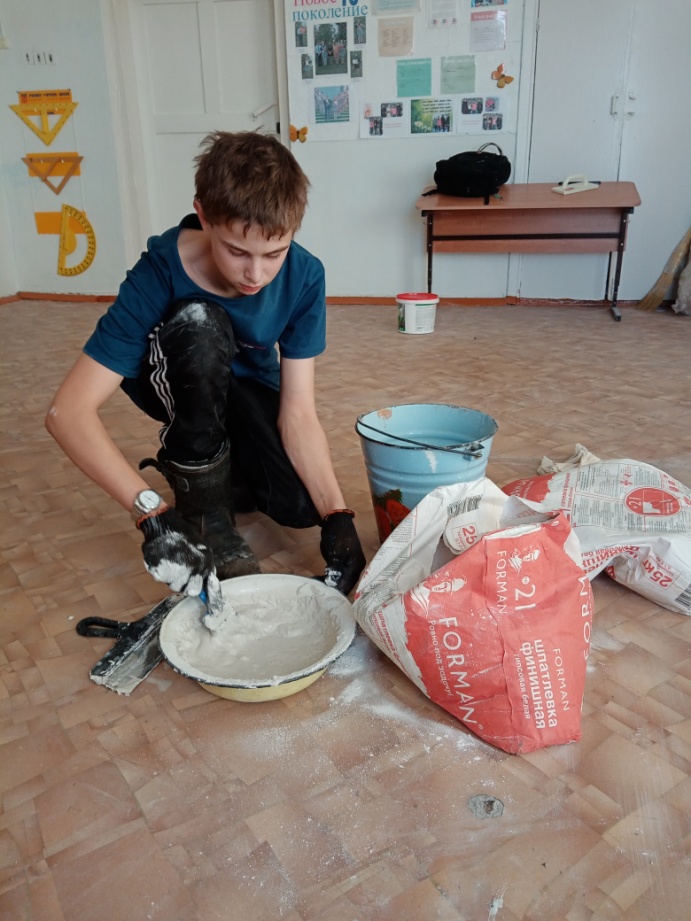 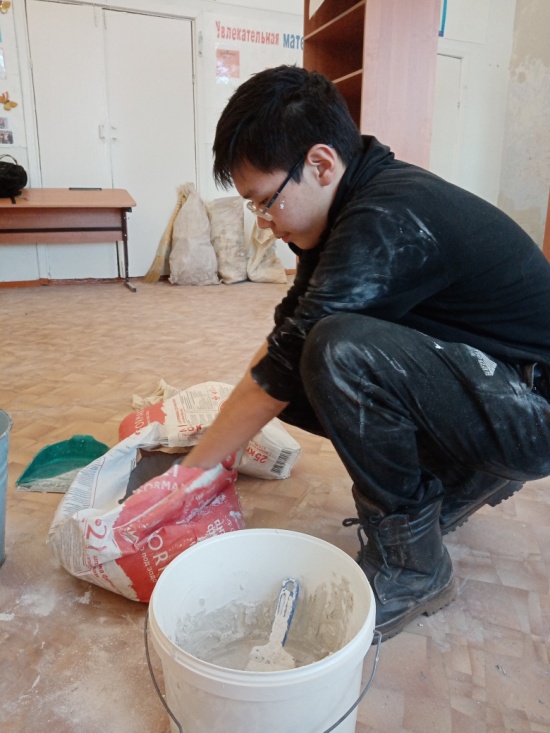 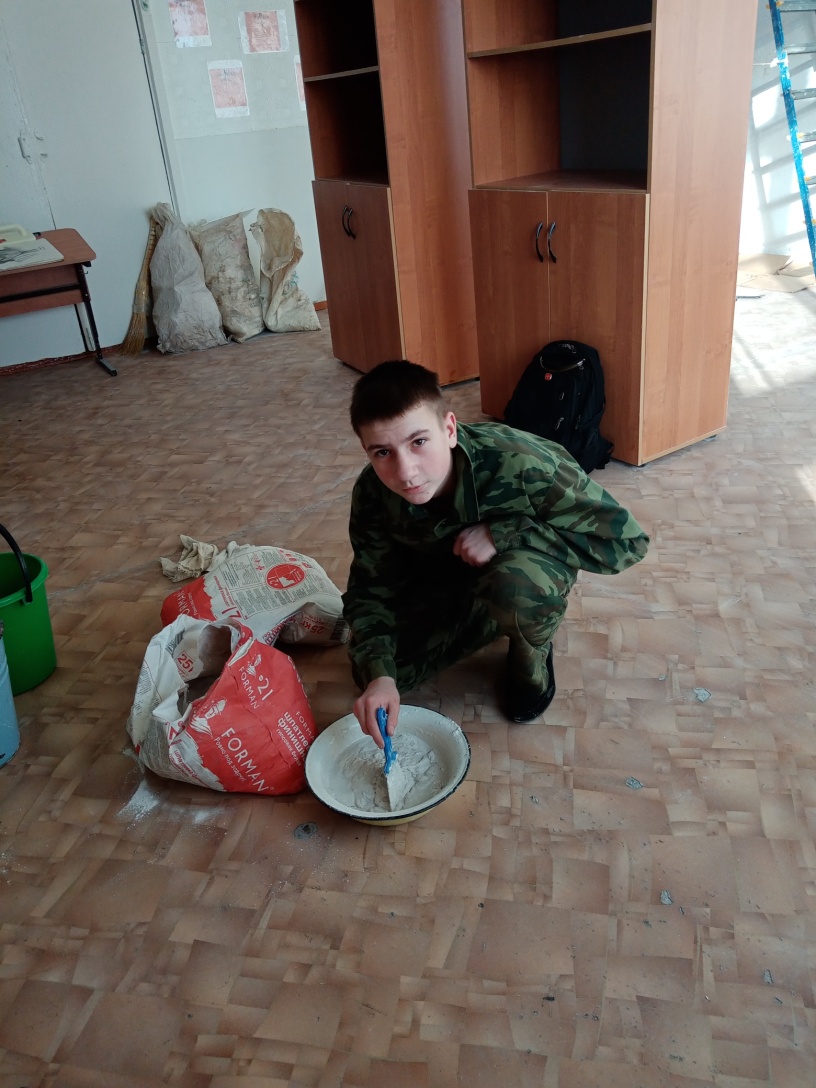 Шпаклевка стены
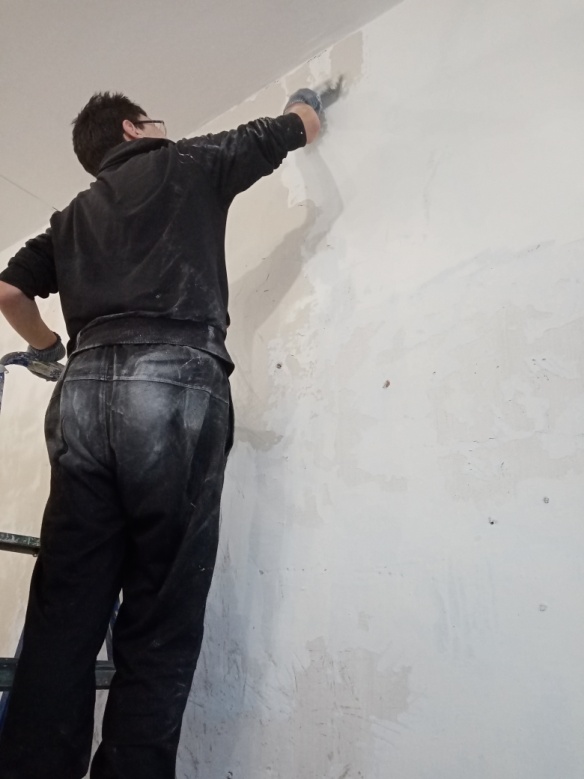 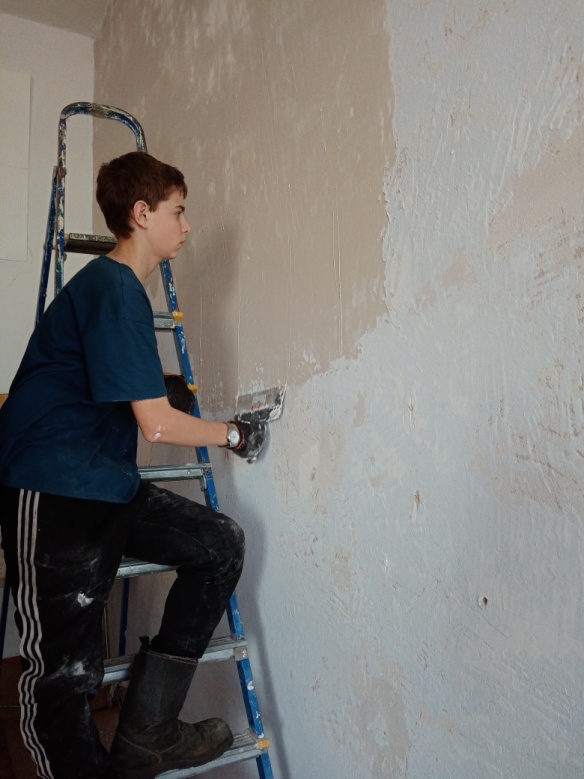 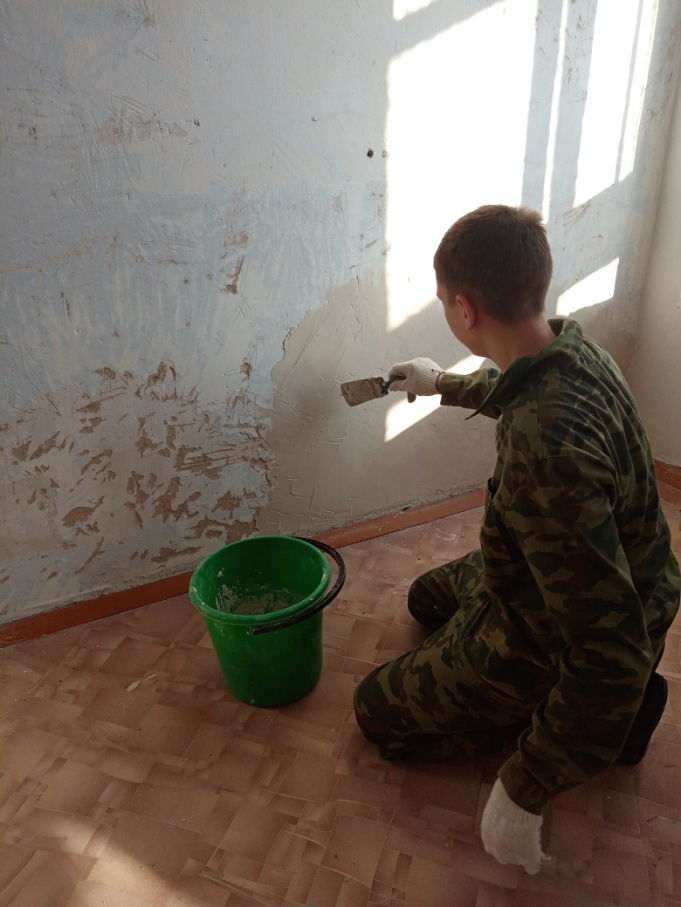 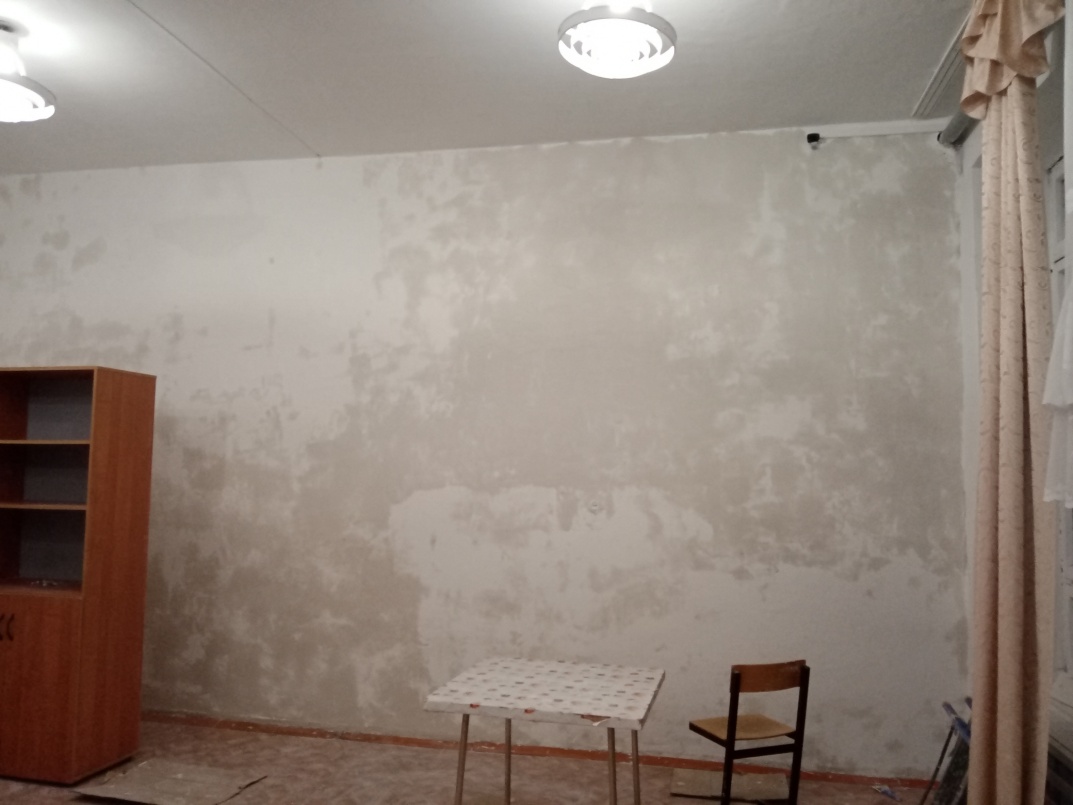 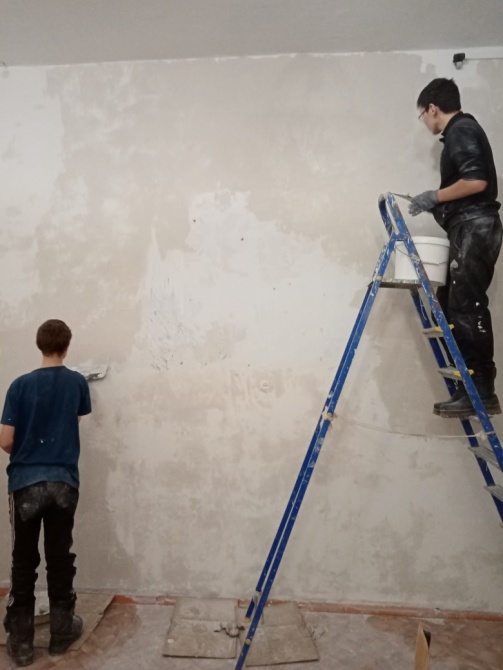 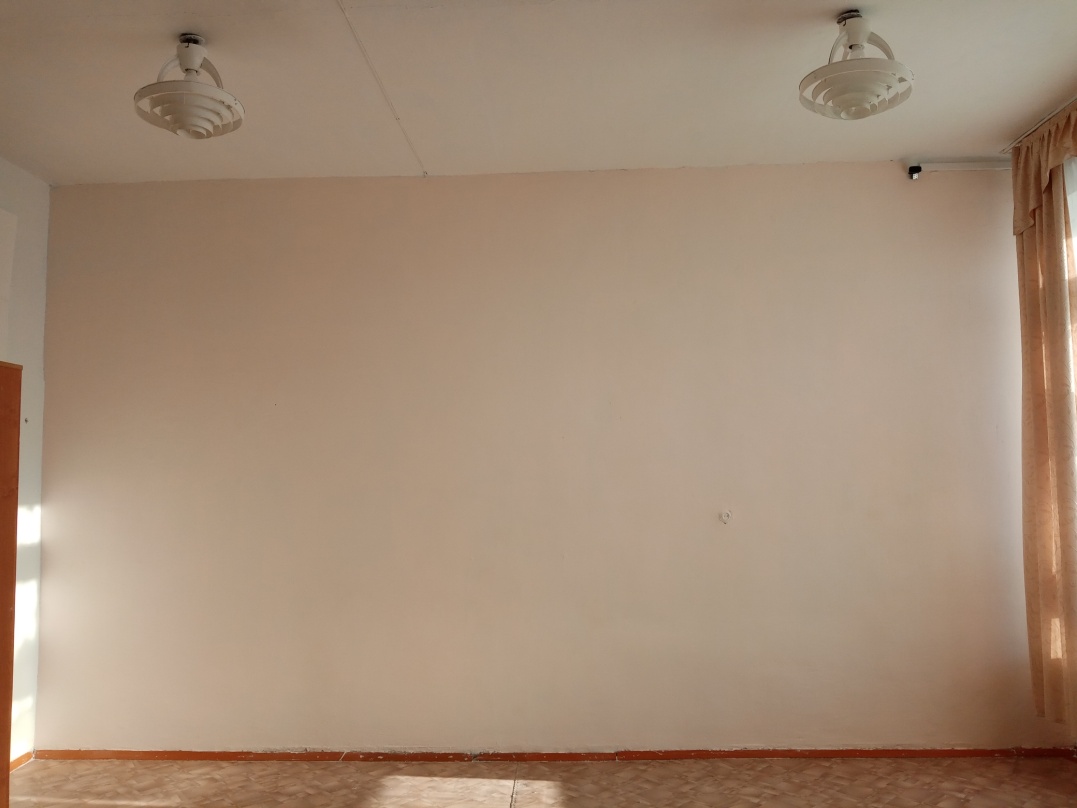 Покраска стены
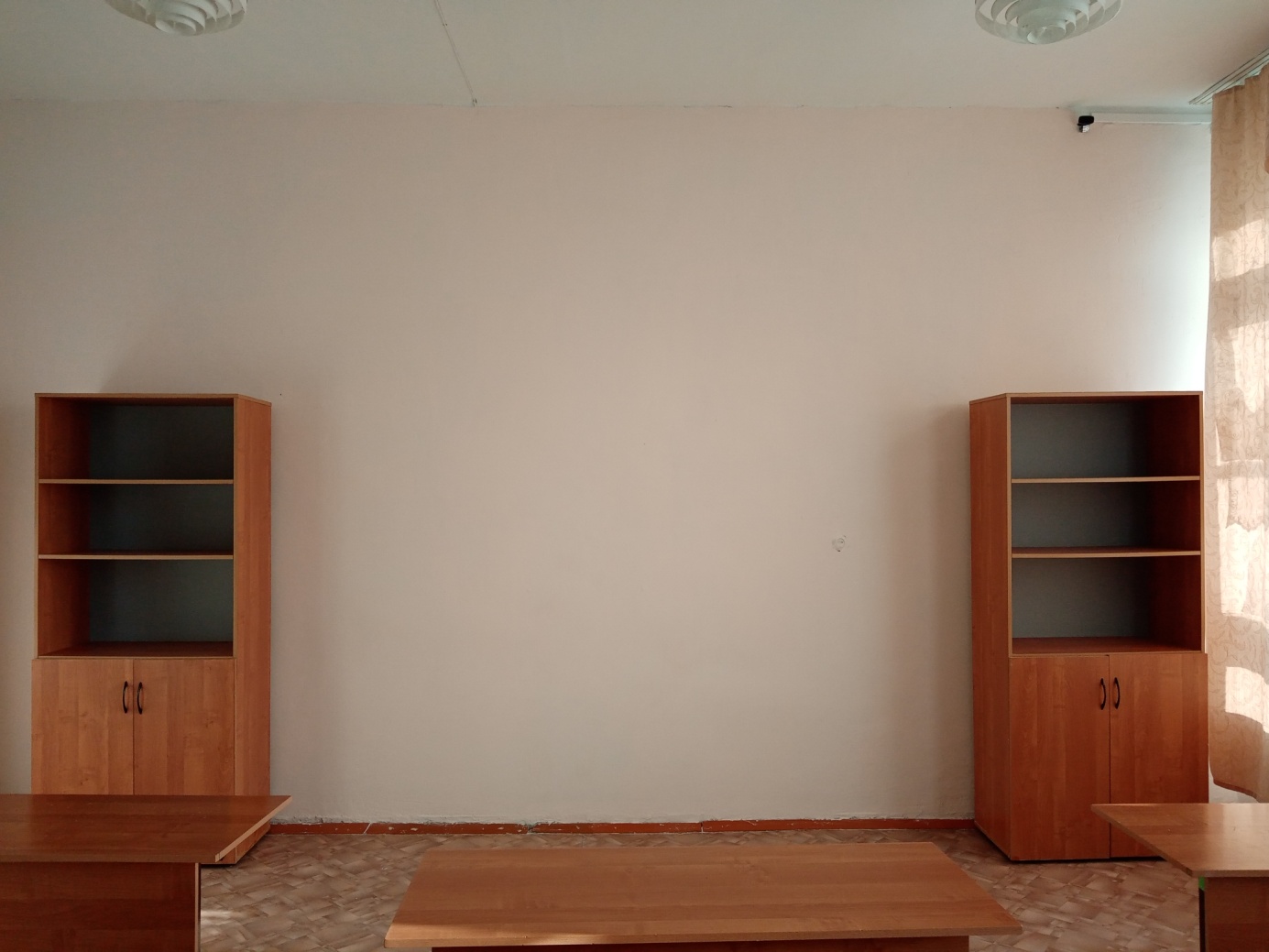 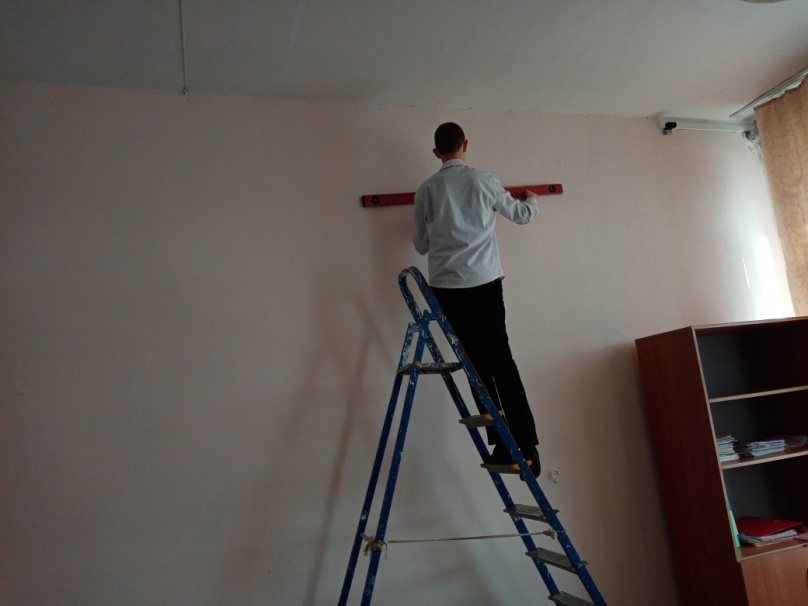 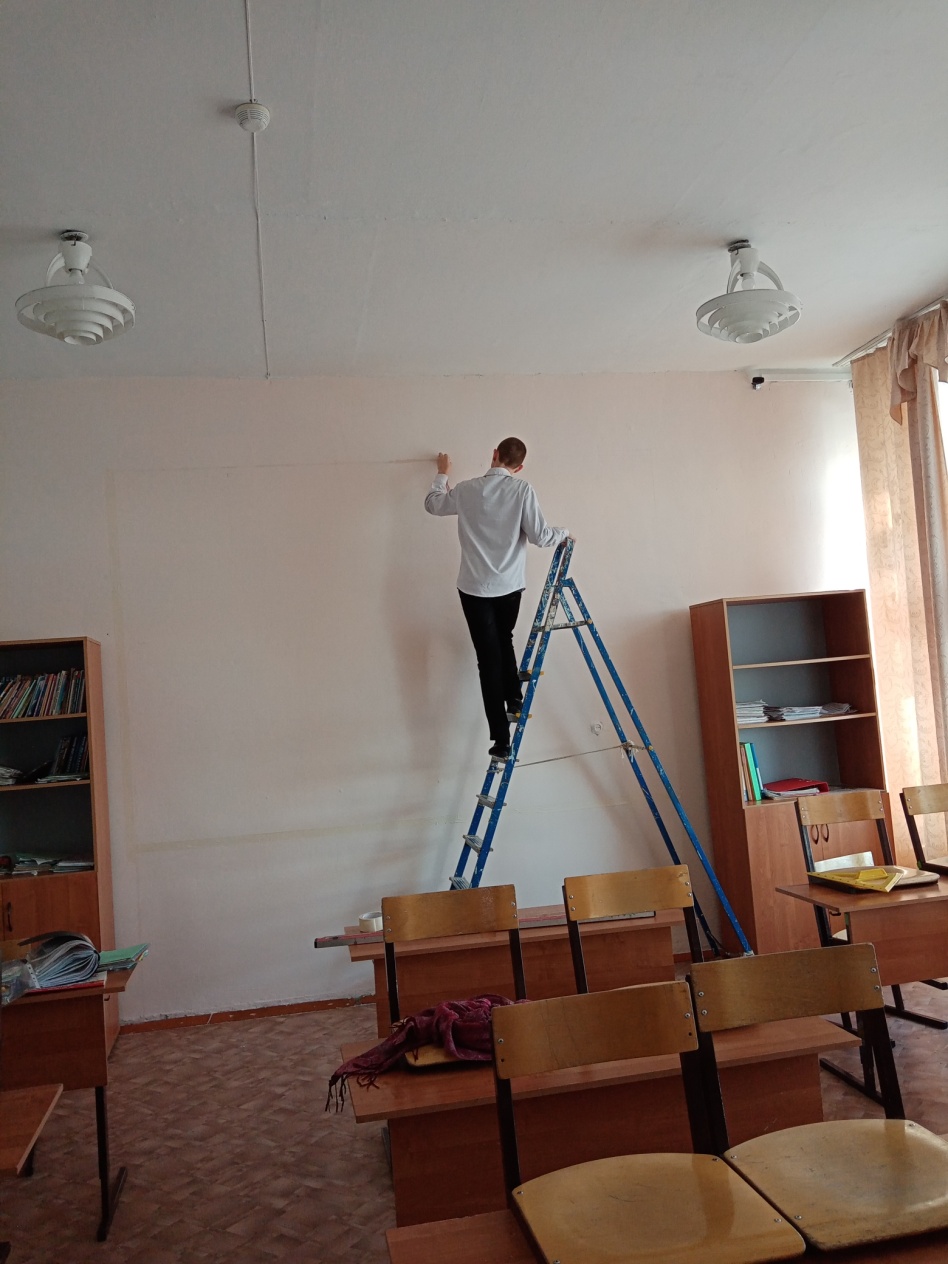 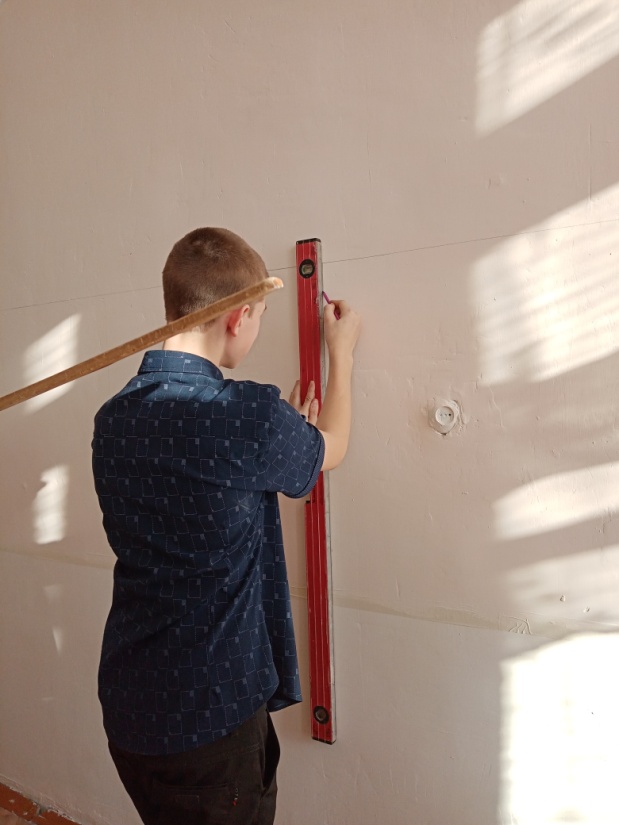 Разметка под фигуры
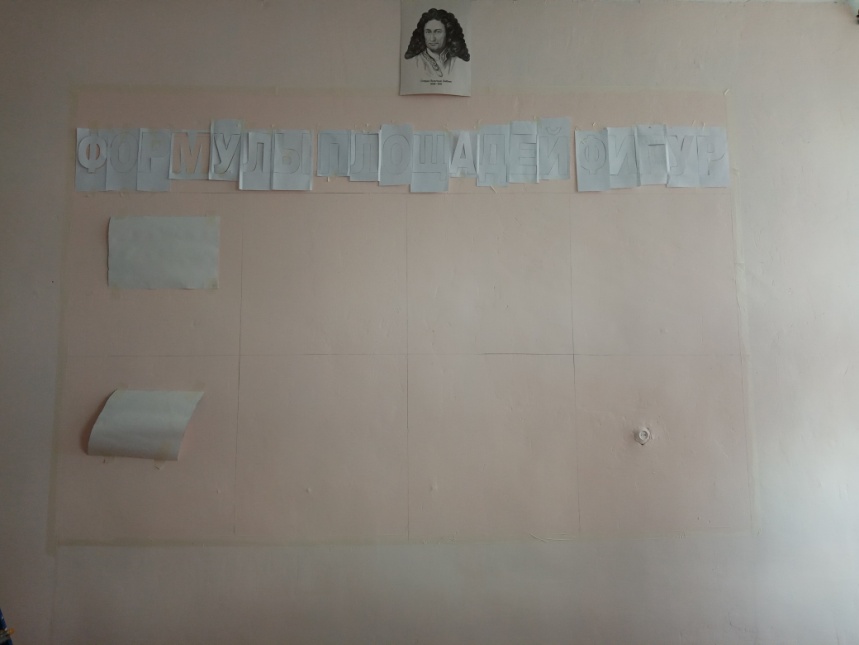 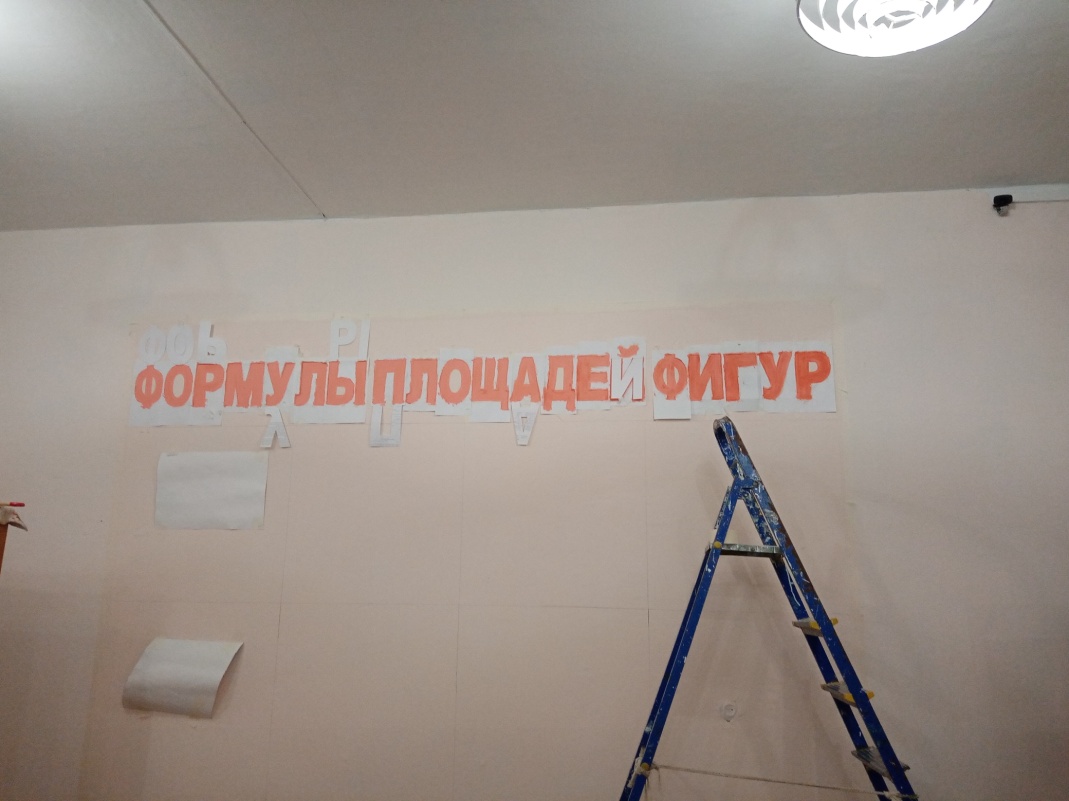 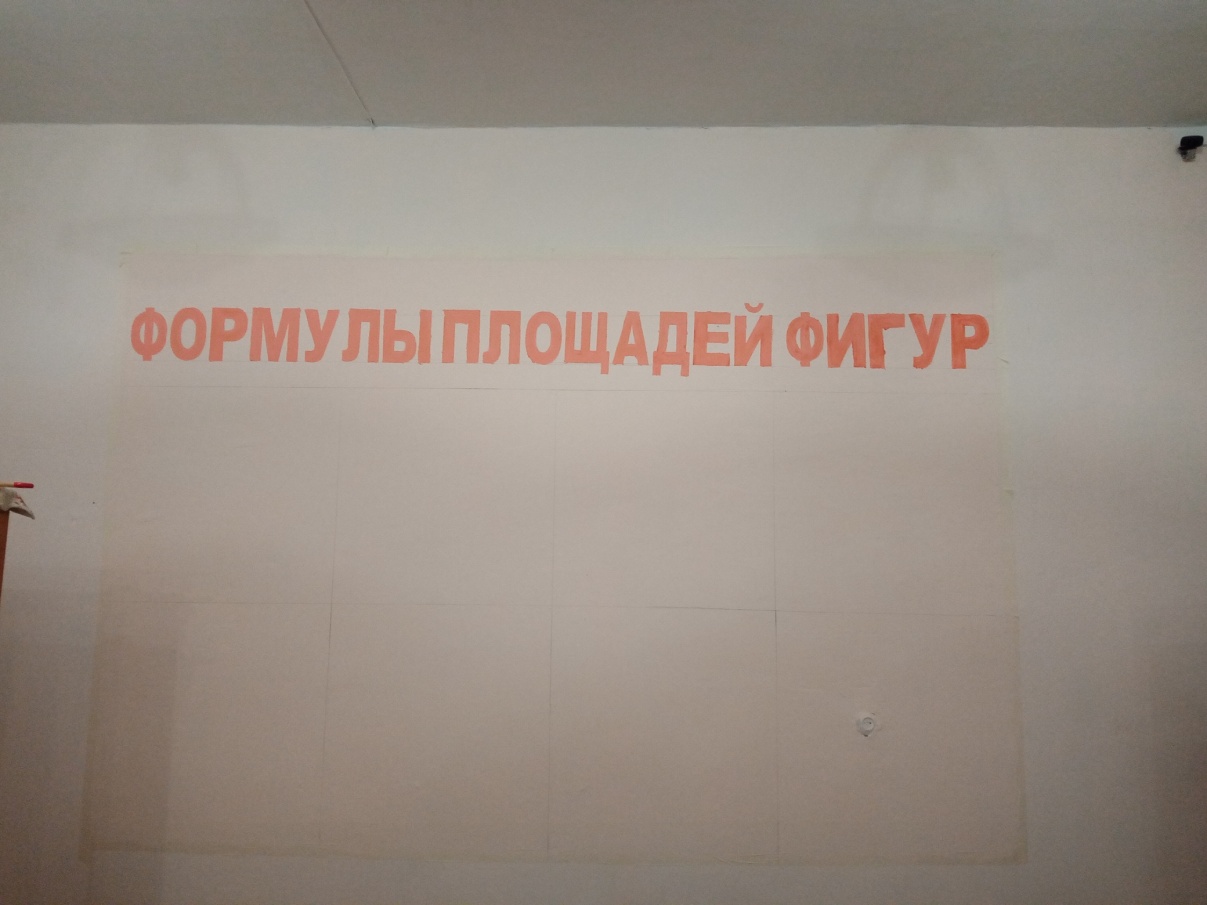 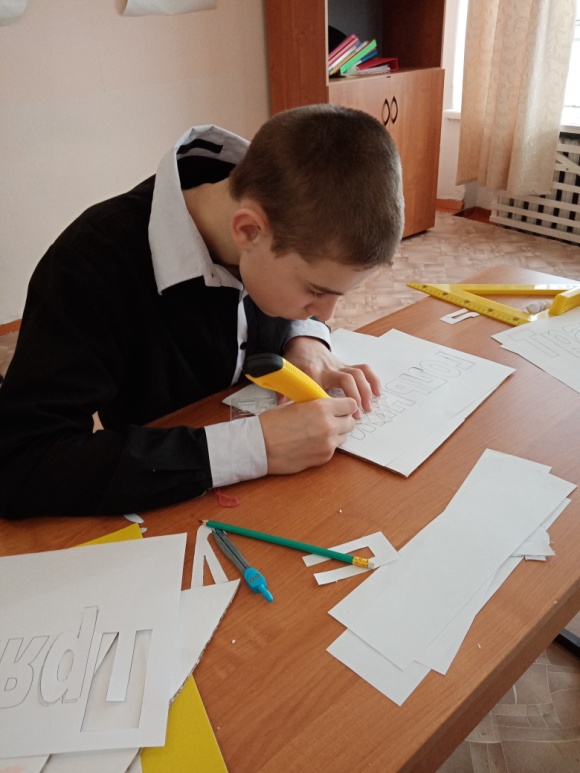 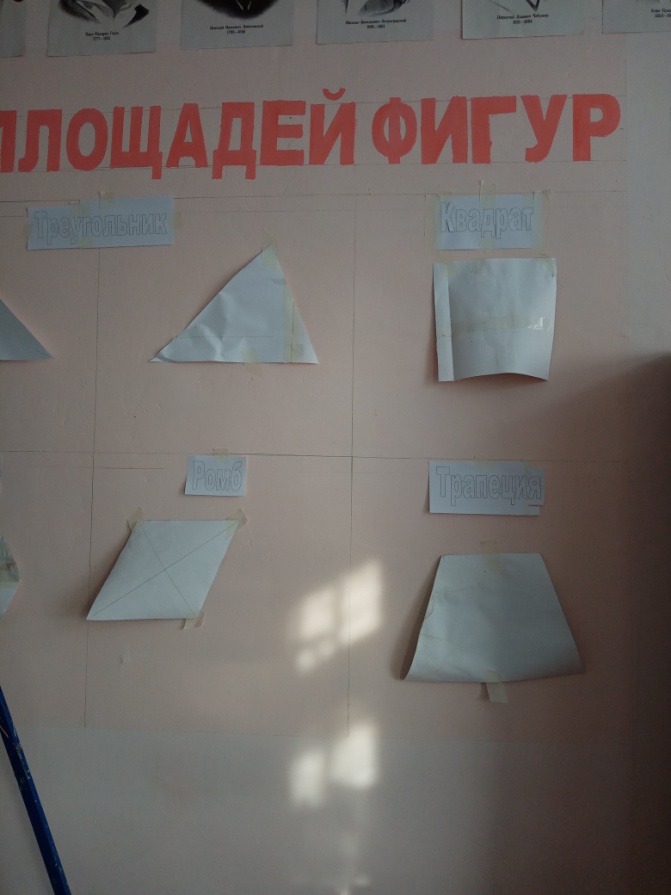 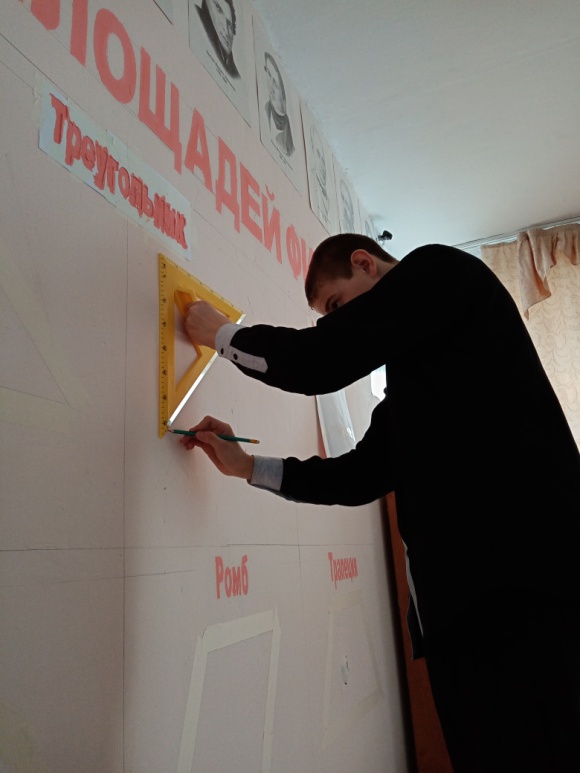 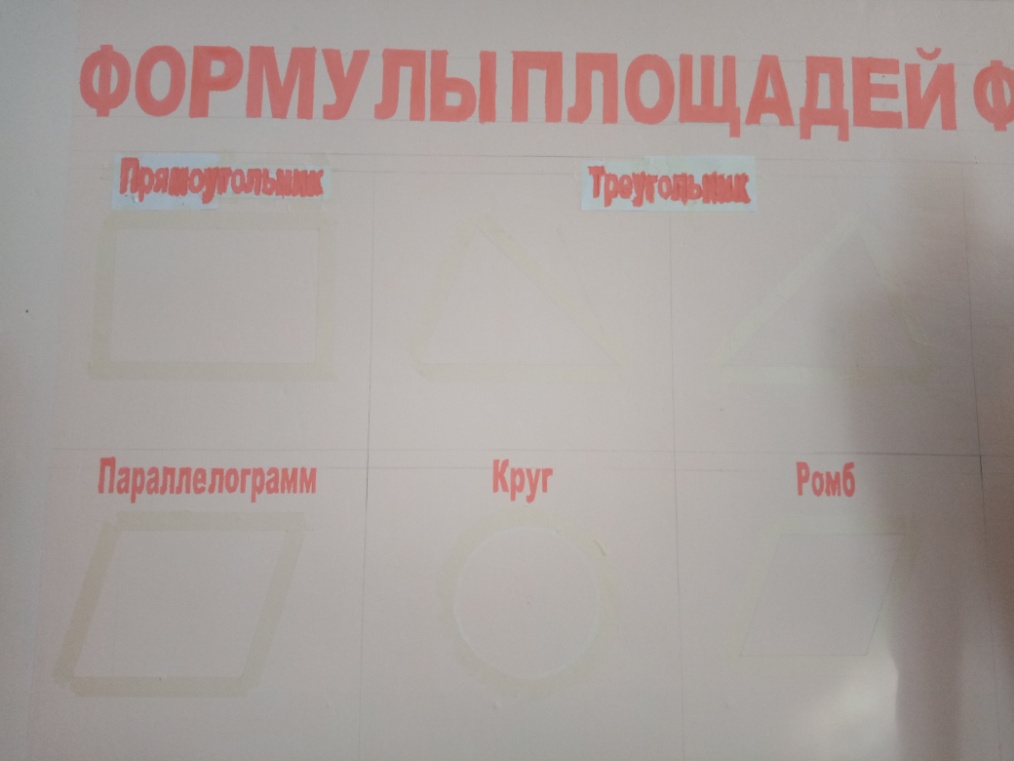 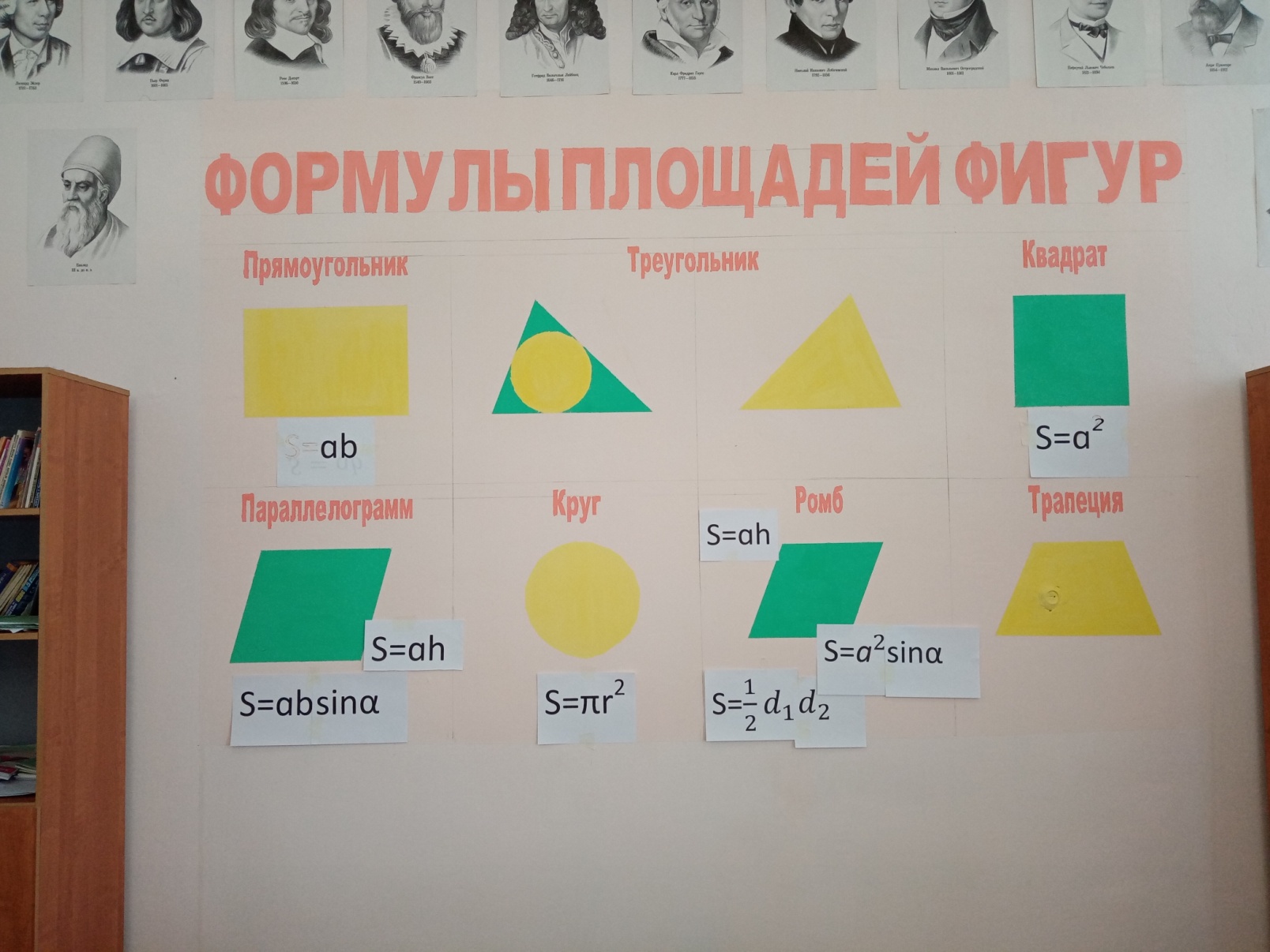 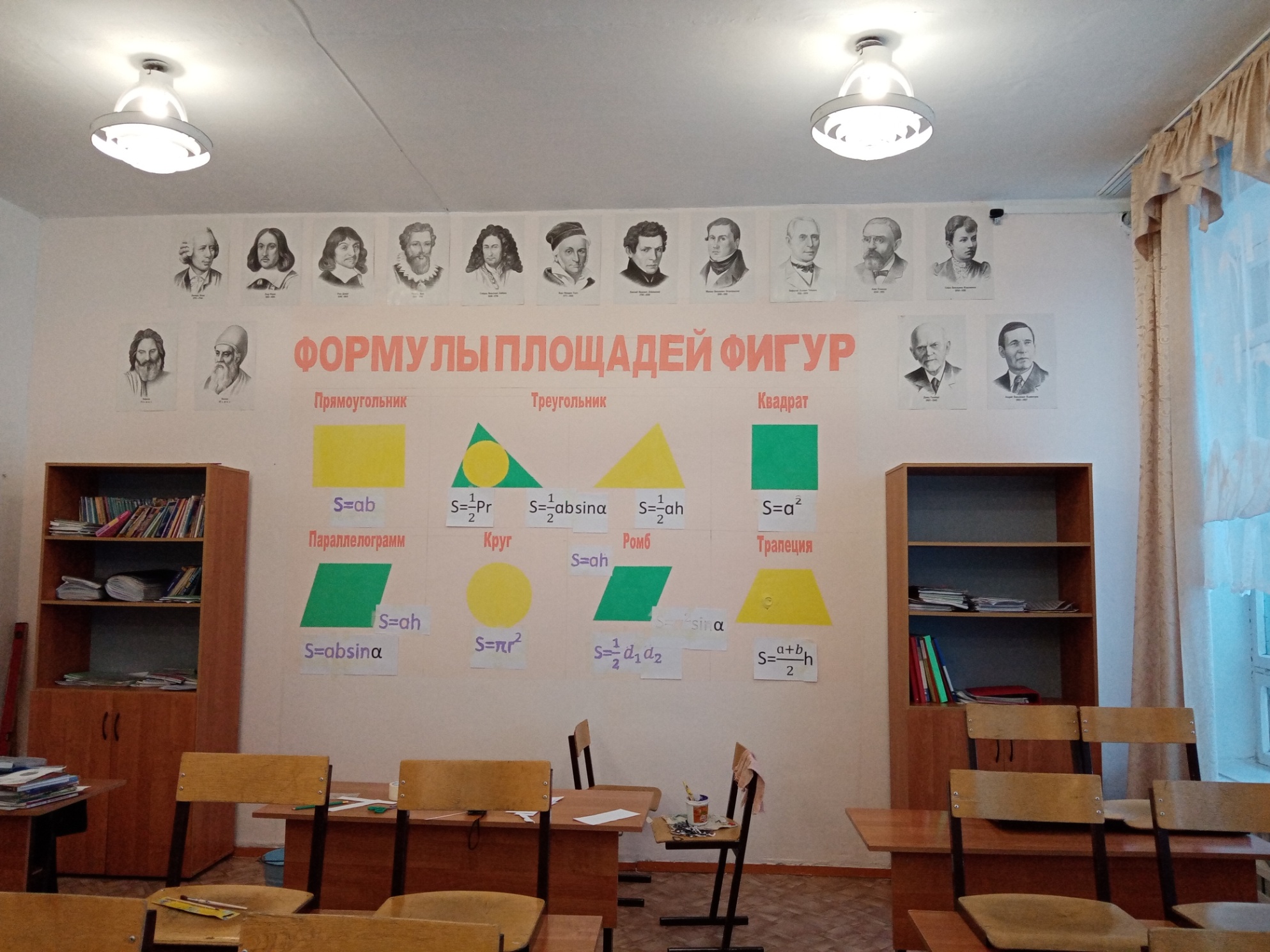 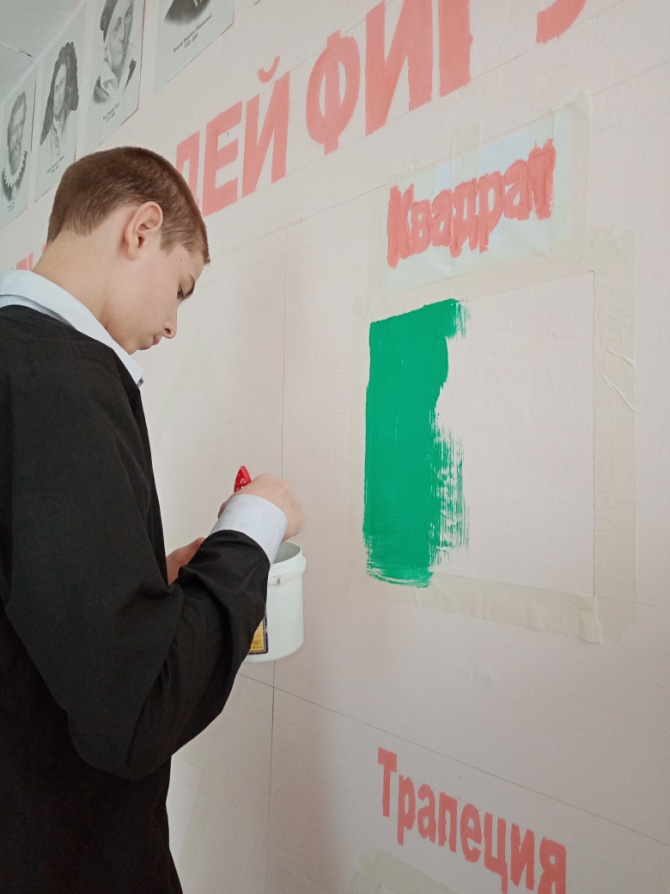 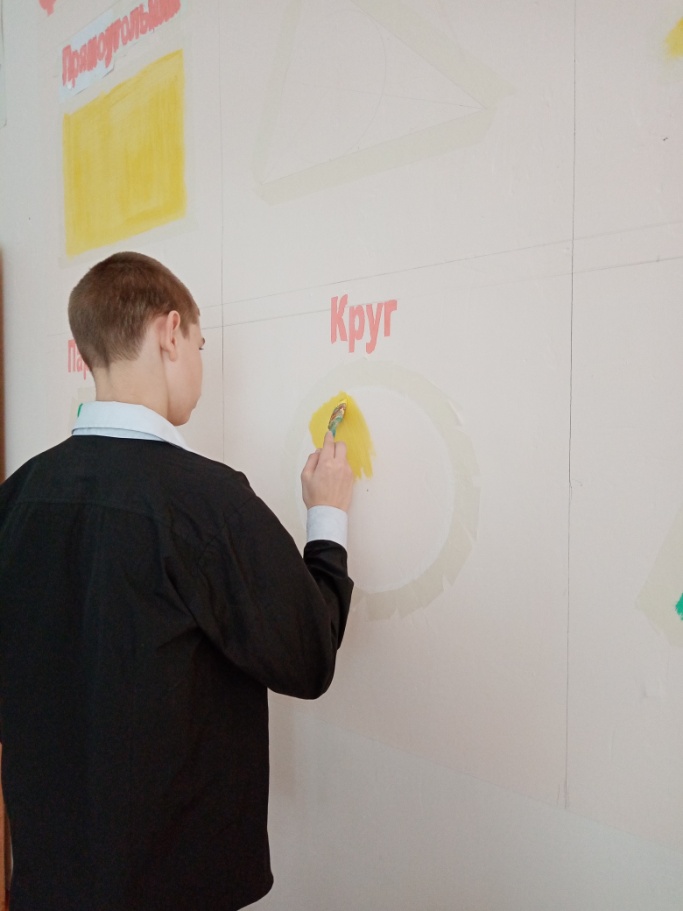 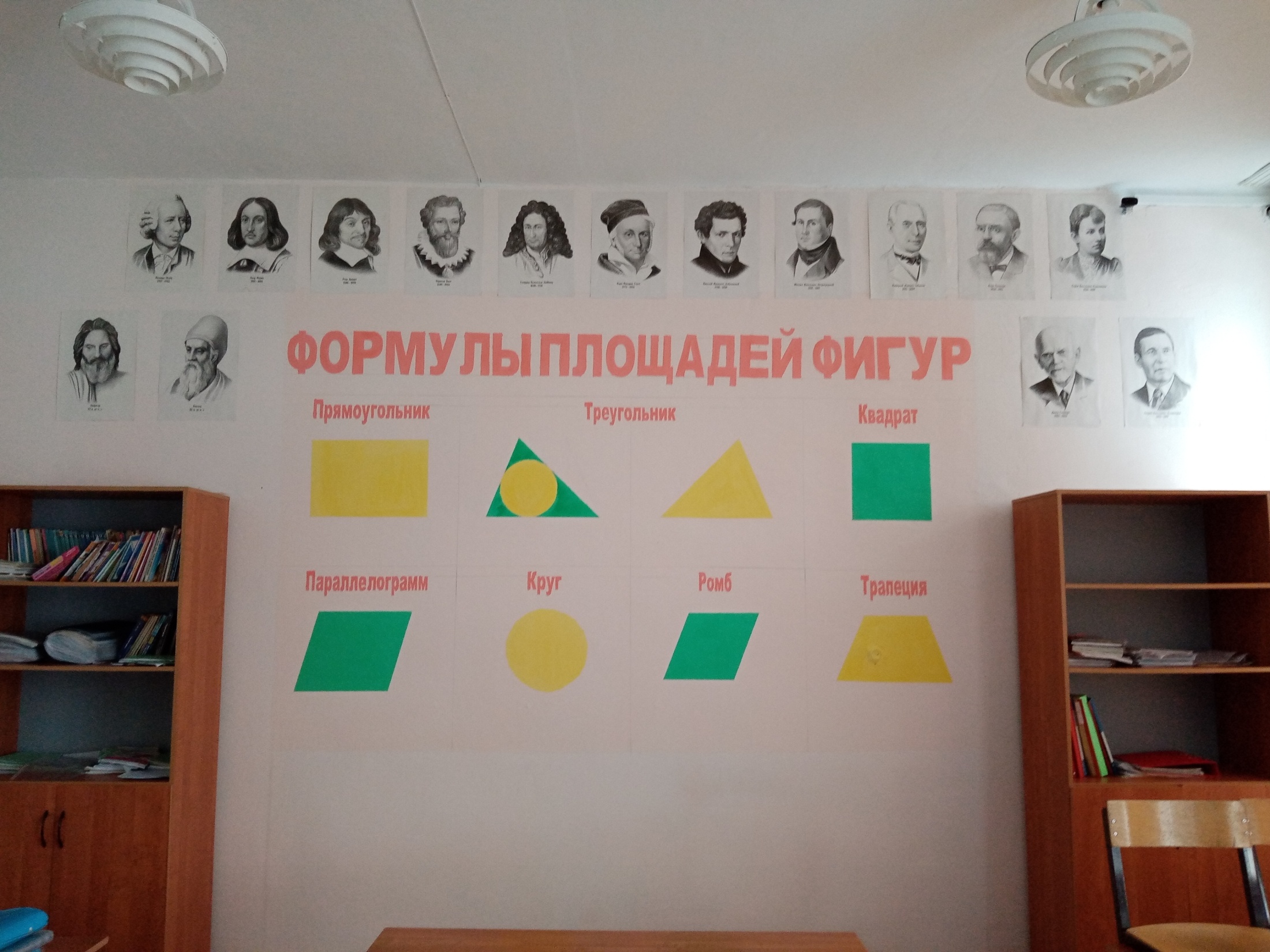 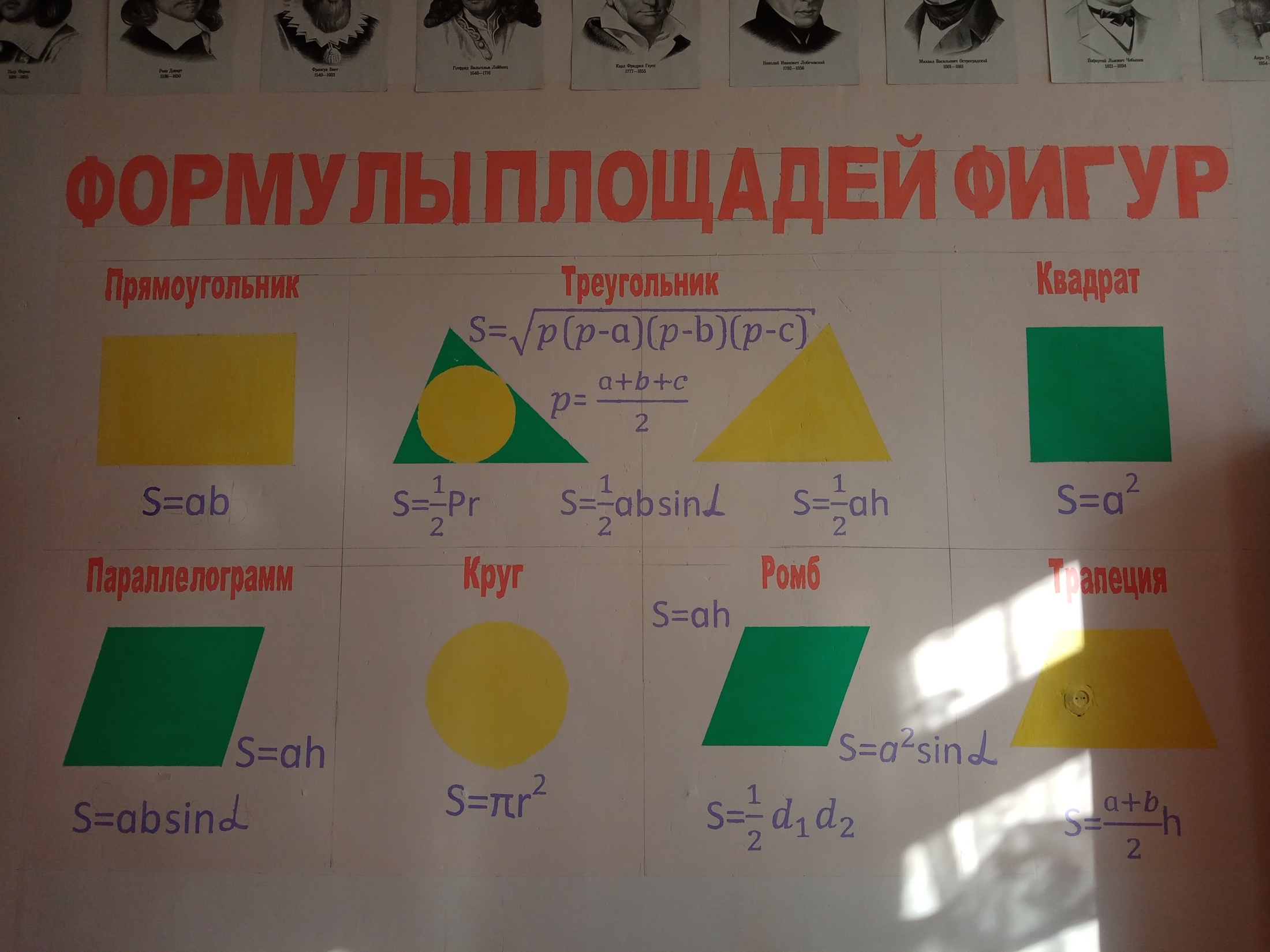 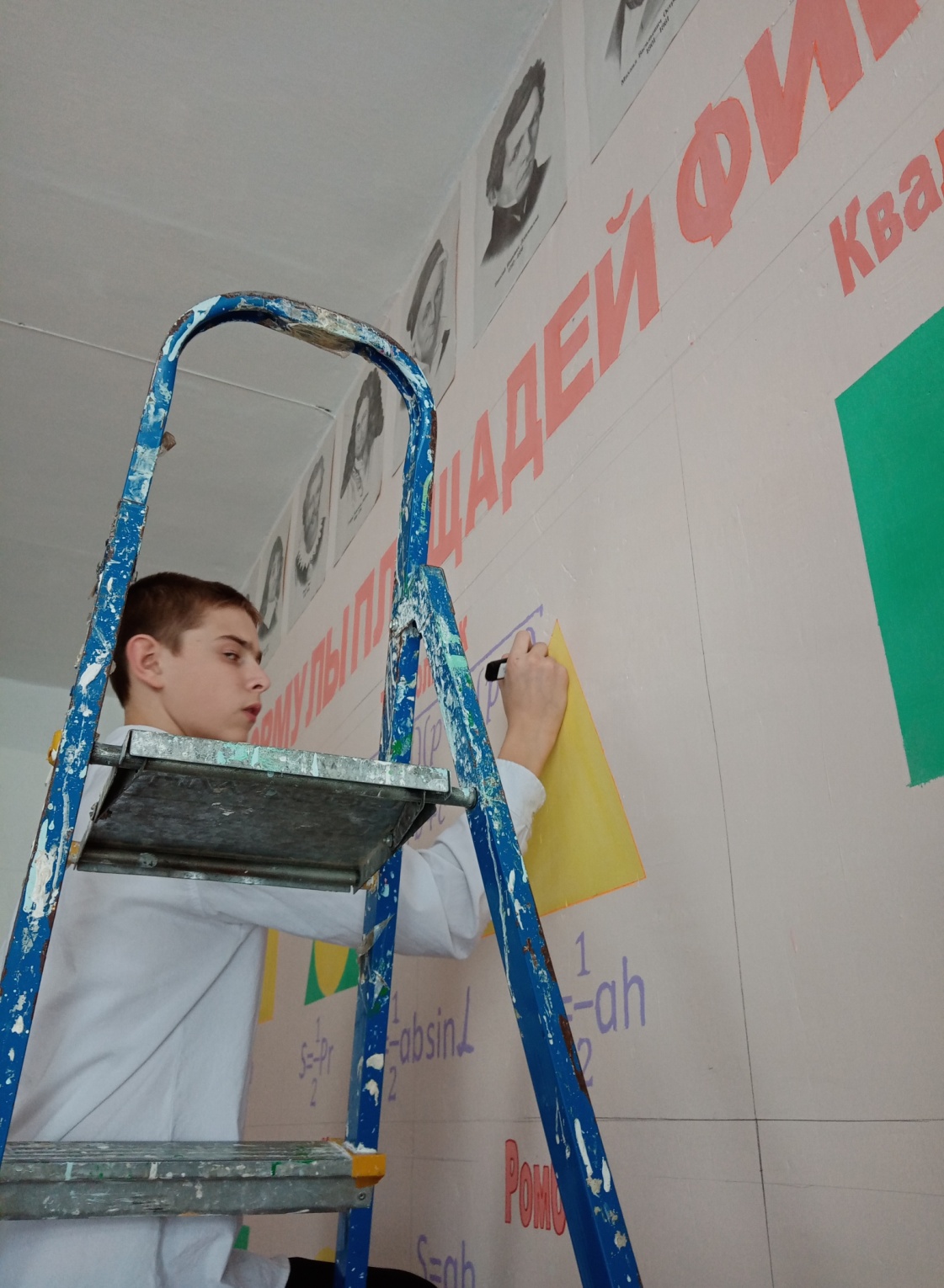 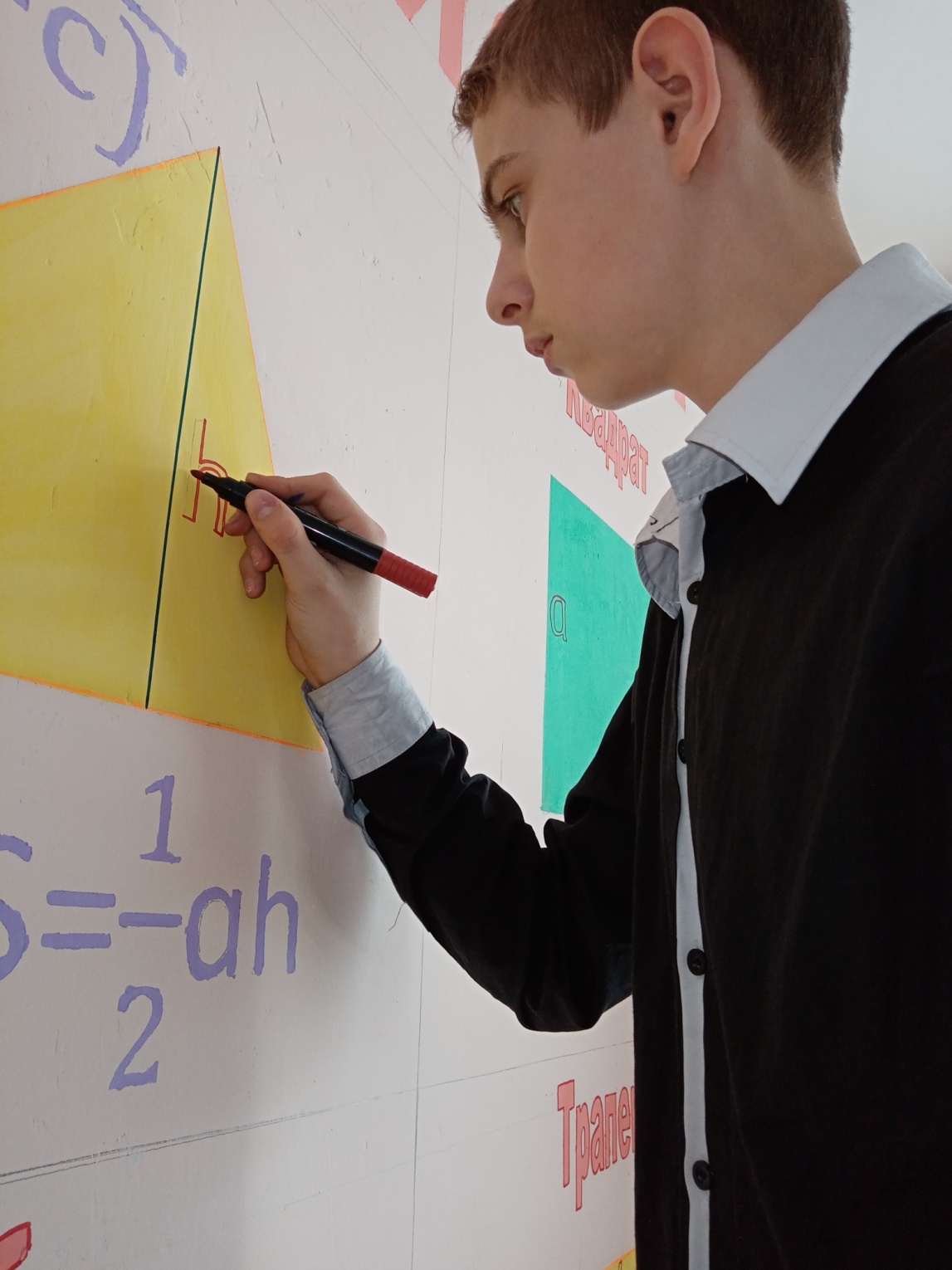 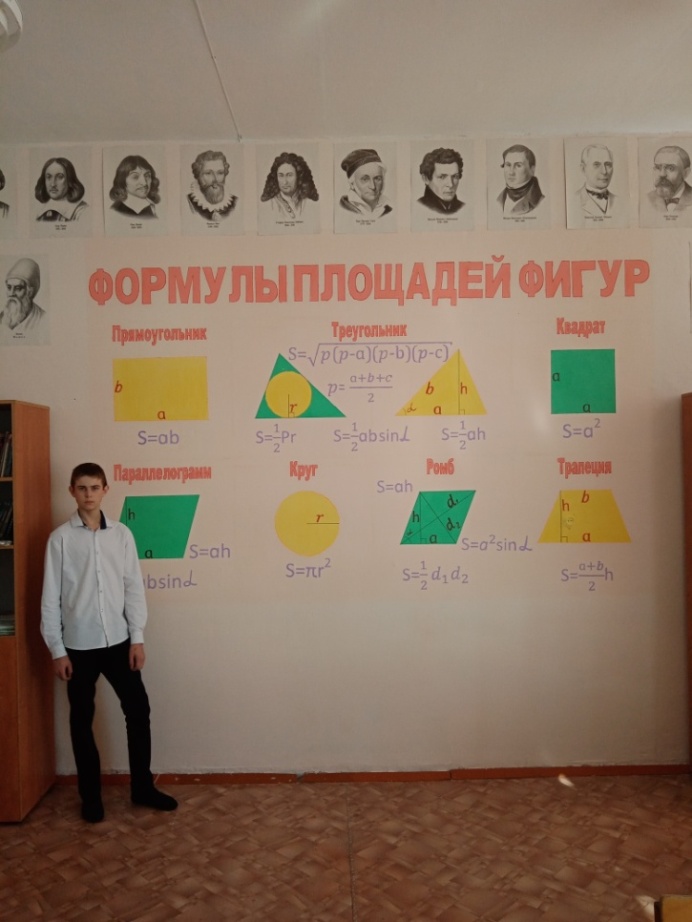 Экономический расчет
Для создания предметно-развивающей зоны:
- провели анализ типов геометрических задач на ОГЭ на расчет площадей геометрических фигур;
-  изучили требования к предметно-развивающим зонам;
- разработали эскиз зоны, содержащий изображение фигур и формулы площадей;
- оформили зону кабинета математики «Формулы площадей фигур».
При оформлении предметной зоны возникли трудности: небогатый ассортимент материала, необходимый для оформления зоны, нет доступа к разнообразию из-за труднодоступности нашего поселения. К сожалению, стенд будет сложно обновить.
На уроках геометрии и дополнительных занятиях стена служит справочным материалом , способствует  лучшему запоминанию формул
Спасибо 
за внимание!